Figure 1. Temporal expectations combined with speech-in-noise memory task and behavioral performance. (A) A schematic ...
Cereb Cortex, Volume 25, Issue 7, July 2015, Pages 1938–1946, https://doi.org/10.1093/cercor/bhu004
The content of this slide may be subject to copyright: please see the slide notes for details.
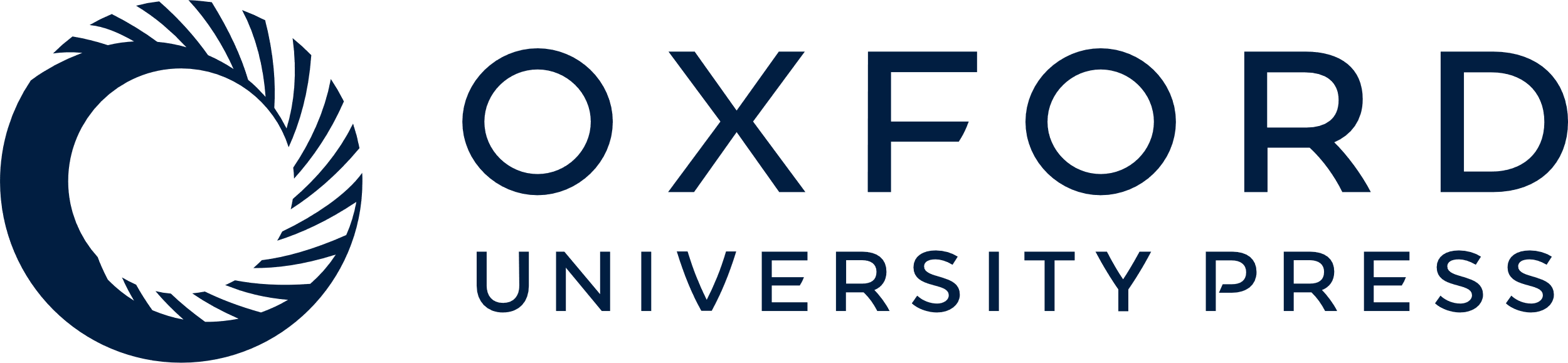 [Speaker Notes: Figure 1. Temporal expectations combined with speech-in-noise memory task and behavioral performance. (A) A schematic timeline of three trials, one for each cueing condition (early-cued, late-cued, neutral). The upper panel of each trial symbolizes visual stimulation, the lower panel the concurrent auditory stimulation. The gray background of the auditory stream symbolizes ongoing speech-shaped noise. Differences in the foreperiod represent the manipulation of temporal expectation. The S1-S2 memory task was the same for all conditions: listeners remembered S1 during a 2-s retention period; then following presentation of S2, they indicated whether the syllables had the same initial consonant and additionally rated their confidence in their response. (B) Left panel: Histogram of actual foreperiod duration probabilities of all trials: early foreperiod durations are shown in red, late in blue, and neutral in green. Right panel: Probability of S1 occurrence as a function of time (given that it has not already occurred; i.e., hazard function) for each cueing condition. (C) Mean (± SEM) reaction time and accuracy for each condition (early-cued, late-cued, and neutral). Asterisks indicate differences between conditions that are significant at P < 0.05.


Unless provided in the caption above, the following copyright applies to the content of this slide: © The Author 2014. Published by Oxford University Press. All rights reserved. For Permissions, please e-mail: journals.permissions@oup.com]